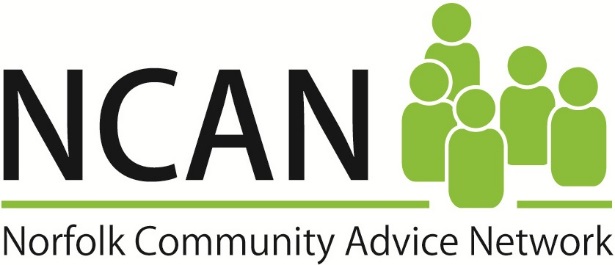 Outcomes Measurement
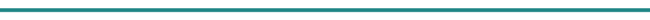 Why
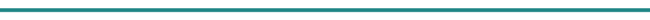 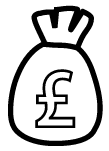 Demonstrate impact to funders

Demonstrate value to health

Supports planning

Covers a range of outcomes

Comparison with national data

Quality, clinically validated measurement
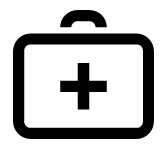 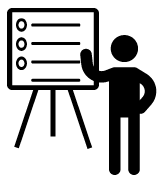 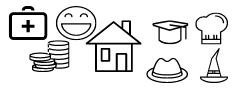 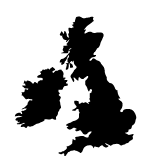 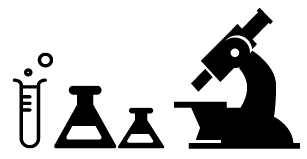 Why Shared Measurement
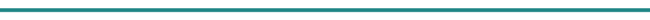 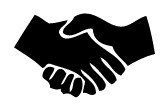 Greater partnership working

Demonstrate value of the sector

Encourage single reporting process from funders

Not expensive
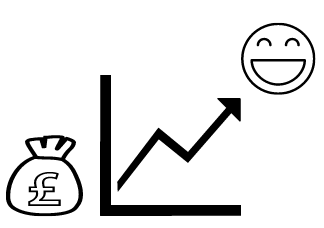 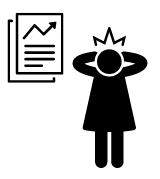 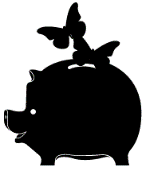 Things to consider
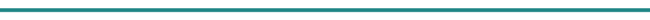 Who
	Do you have the right demographics – 	age, gender, cohort
What
	Do you have the same measure
Where
	Do you have the data to the same 	geographic level
[Speaker Notes: Also consider:
Causality
Variation]
The NCAN framework
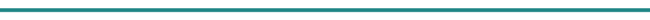 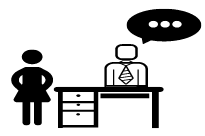 Questions when a client come in for advice

Add the answers to the spreadsheet ‘analyser’

Questions 2/3 months after the advice or when the client’s case closes

Add the answers to the spreadsheet ‘analyser’

View results and share with NCAN
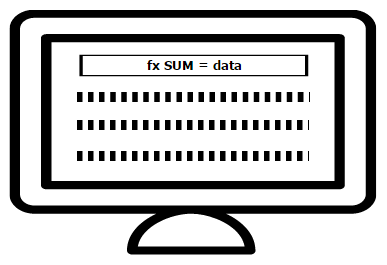 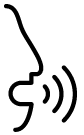 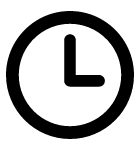 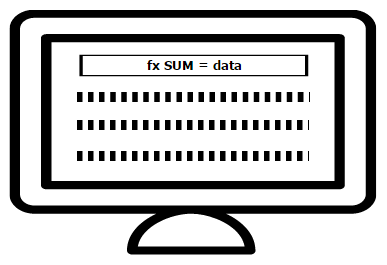 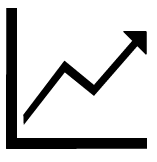 What do we ask?
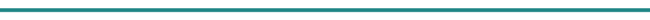 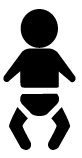 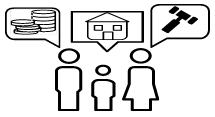 Children

Employment

Debt 

Wellbeing 

Follow-up
Type of advice

Health

Disability 

Housing

Benefits
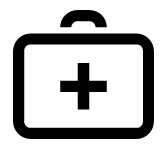 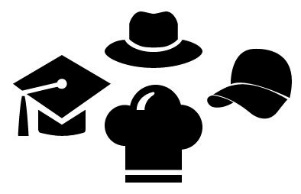 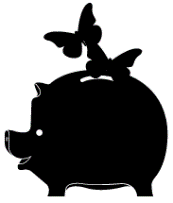 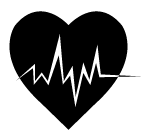 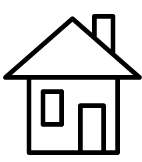 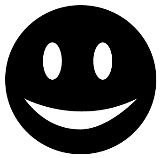 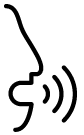 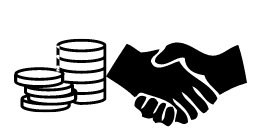 The Spreadsheet ‘Analyser’
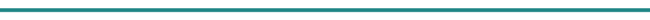 [Speaker Notes: This is the questionnaire data page
You should not need to use the questions page – as this makes changes to the boxes that appear here

Blue = Client reference number
Pink/purple = 1st stage questions
Blue/green = stage 2 questions]
The Spreadsheet ‘Analyser’
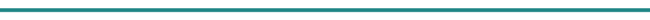 [Speaker Notes: This is the results page]
The Spreadsheet ‘Analyser’
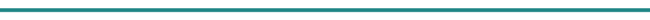 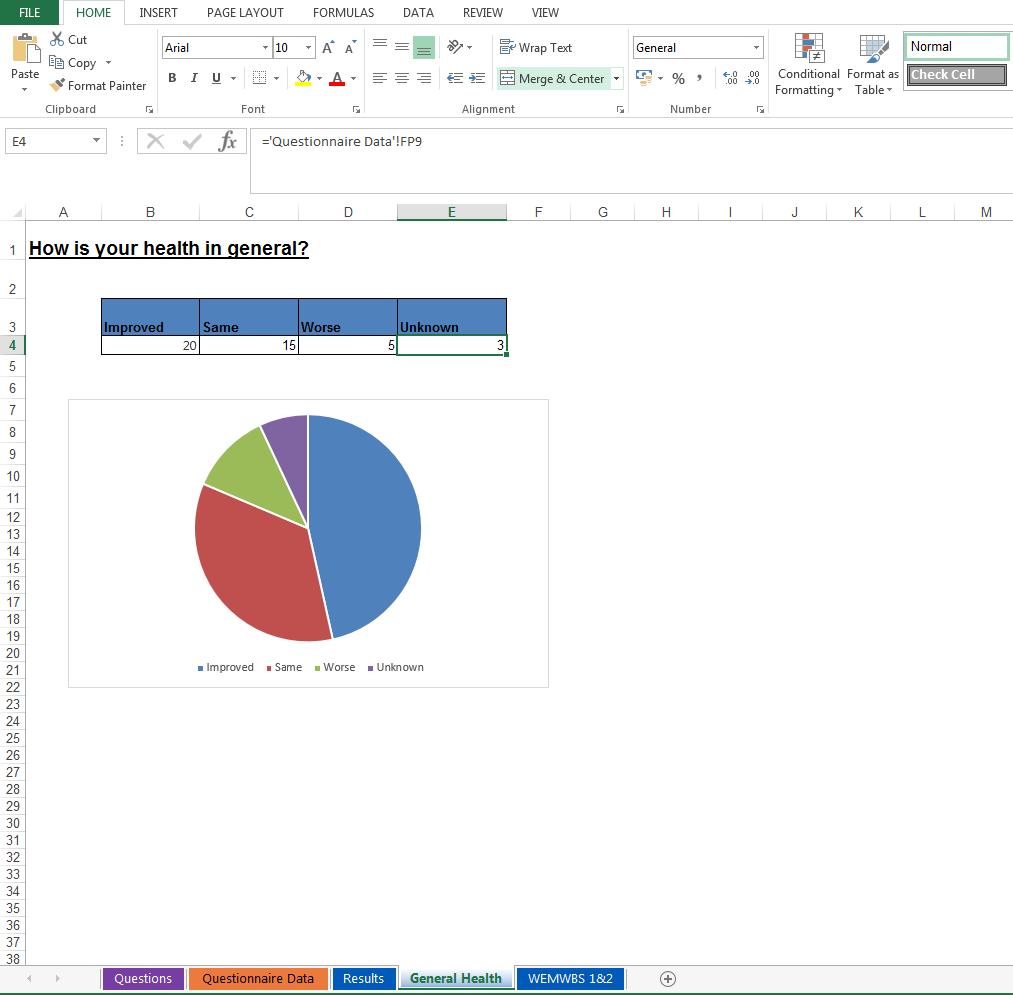 [Speaker Notes: This is the results page]
The Spreadsheet ‘Analyser’
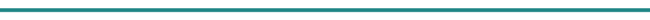 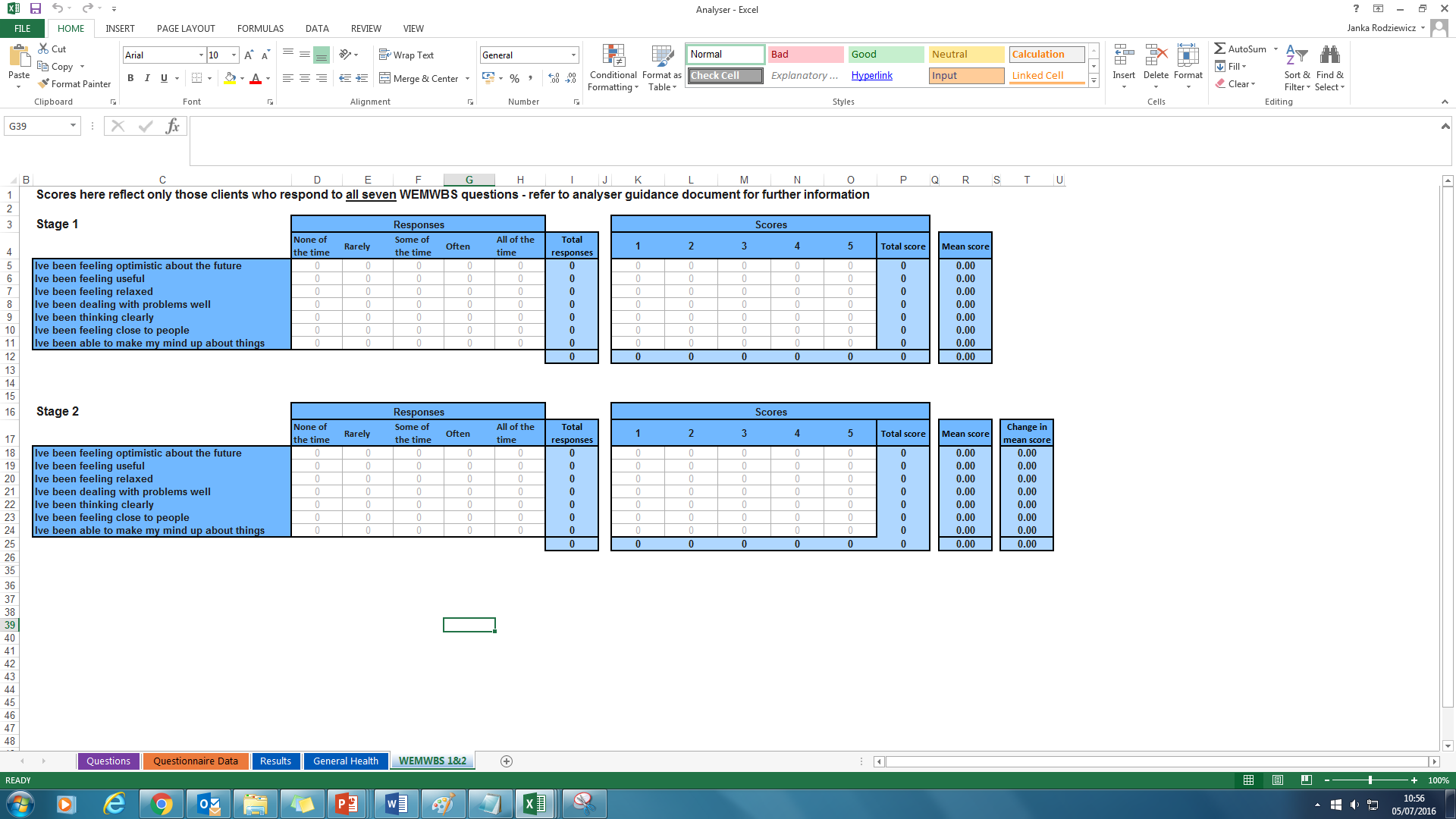 [Speaker Notes: Shows WEMWBS 1&2 sheet]
Reporting
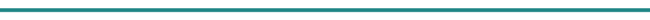 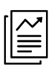 Detailed outcome reports form funders & board

Infographic reporting

Figures for publicity & promotion

Figures for campaigning

Prepared for future evidence needs
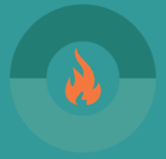 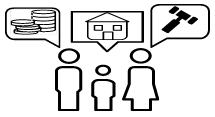 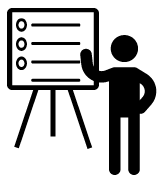 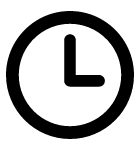 Sources of Comparison Data
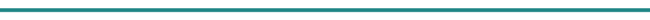 Norfolk Insight
Joint Strategic Needs Assessment
Office for National Statistics
Public Health Profiles
NHS Digital
[Speaker Notes: Norfolk Insight
Demographics – including 2011 Census
Deprivation
Health and Wellbeing
Already collated by area level (LSOA, District, County)
Updated and supported to be the latest published 
One source with metadata

Joint Strategic Needs Assessment
Health Profiles
Needs Assessments and Reports
Housing and district authority profiles
Locally written perspectives on many health and wellbeing aspects
Profiles give a set of data and information readily available

Office for National Statistics
Official statistics 
Business, industry, Trade and Economy
Employment and labour market
People, population and community 
The “official statistics”
Reports and papers relating to the data topics

Public Health Profiles
Public Health Outcomes Frameworks
Children and Young People’s Health Benchmarking Tool
National General Practice and other Profiles
Profiles with national data
Defined Indicators
Maps and Trends

NHS Digital
NHS Outcomes Framework
Health and Health Service Data
Surveys
NHS data in one place
Information and data available by topic]
What you can say with the data?
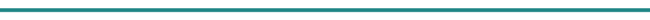 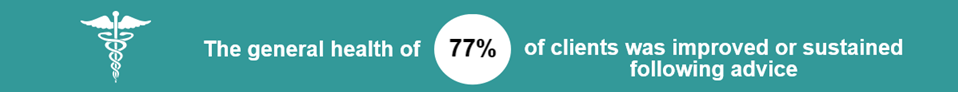 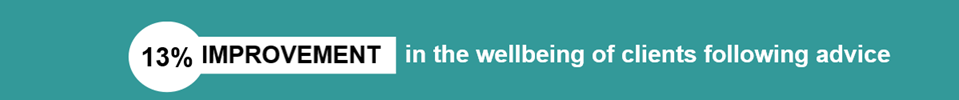 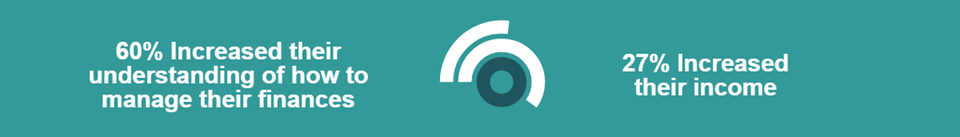 Comparison with national data
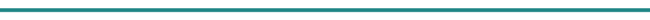 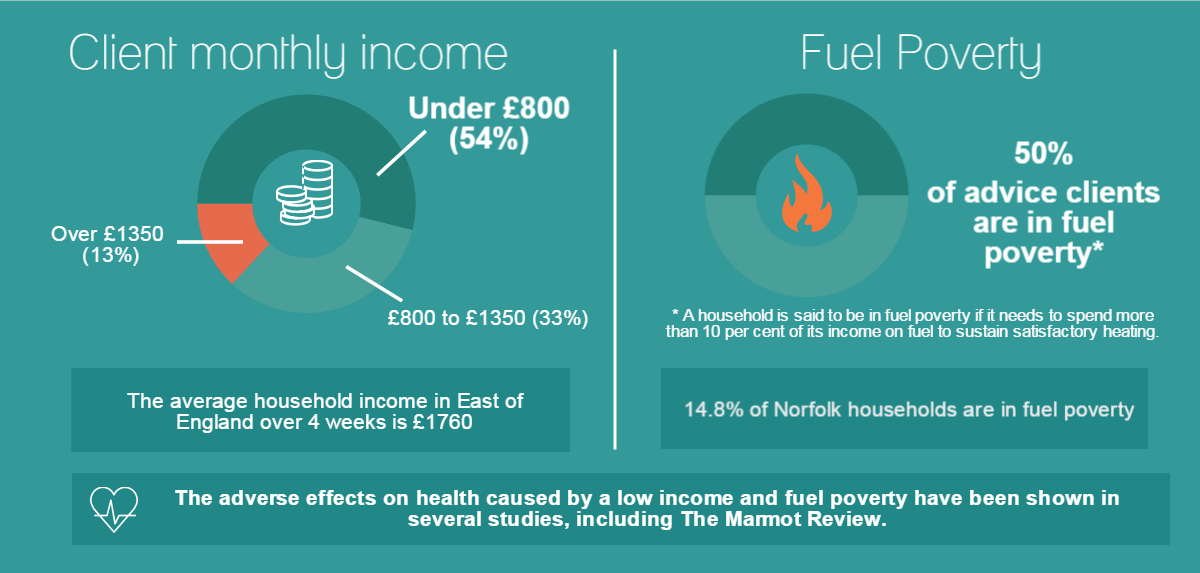 Impact
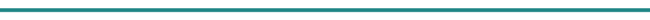 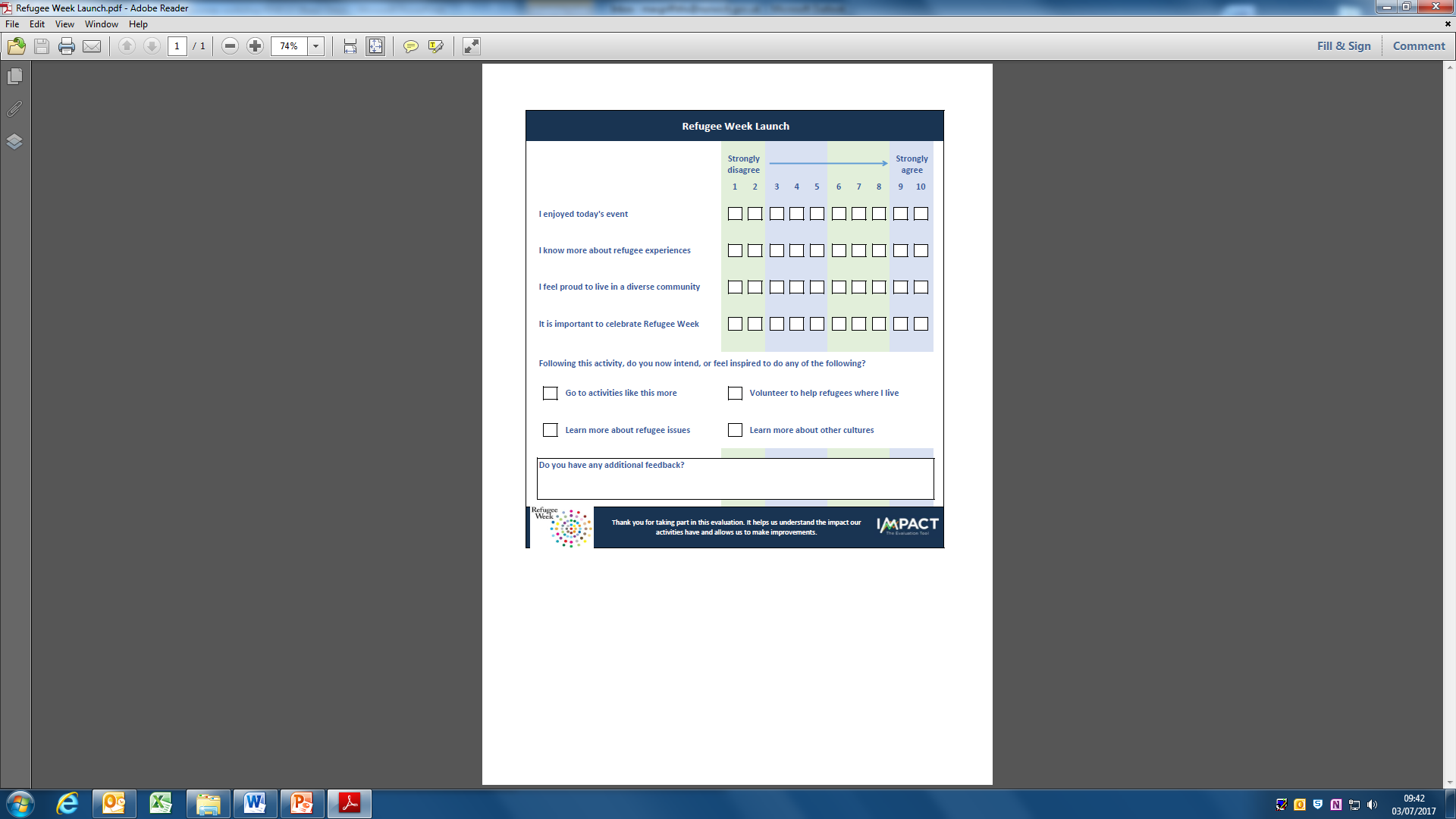 Short

Simple

Appropriate

Effective

Comparable

Powerful
[Speaker Notes: Short – up to 10 statements
Simple – all you need to know are your outcomes
Appropriate – only statements which will tell us something, which we can analyse against our outcomes. Statements can be personalised to an extent
Effective – user led evaluation
Comparable – statements may have multiple outcomes; outcomes have multiple statements; (eventually) comparison with local and national real-time data
Powerful – quickly analysed, quick conclusions]
Impact
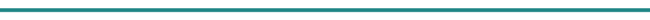 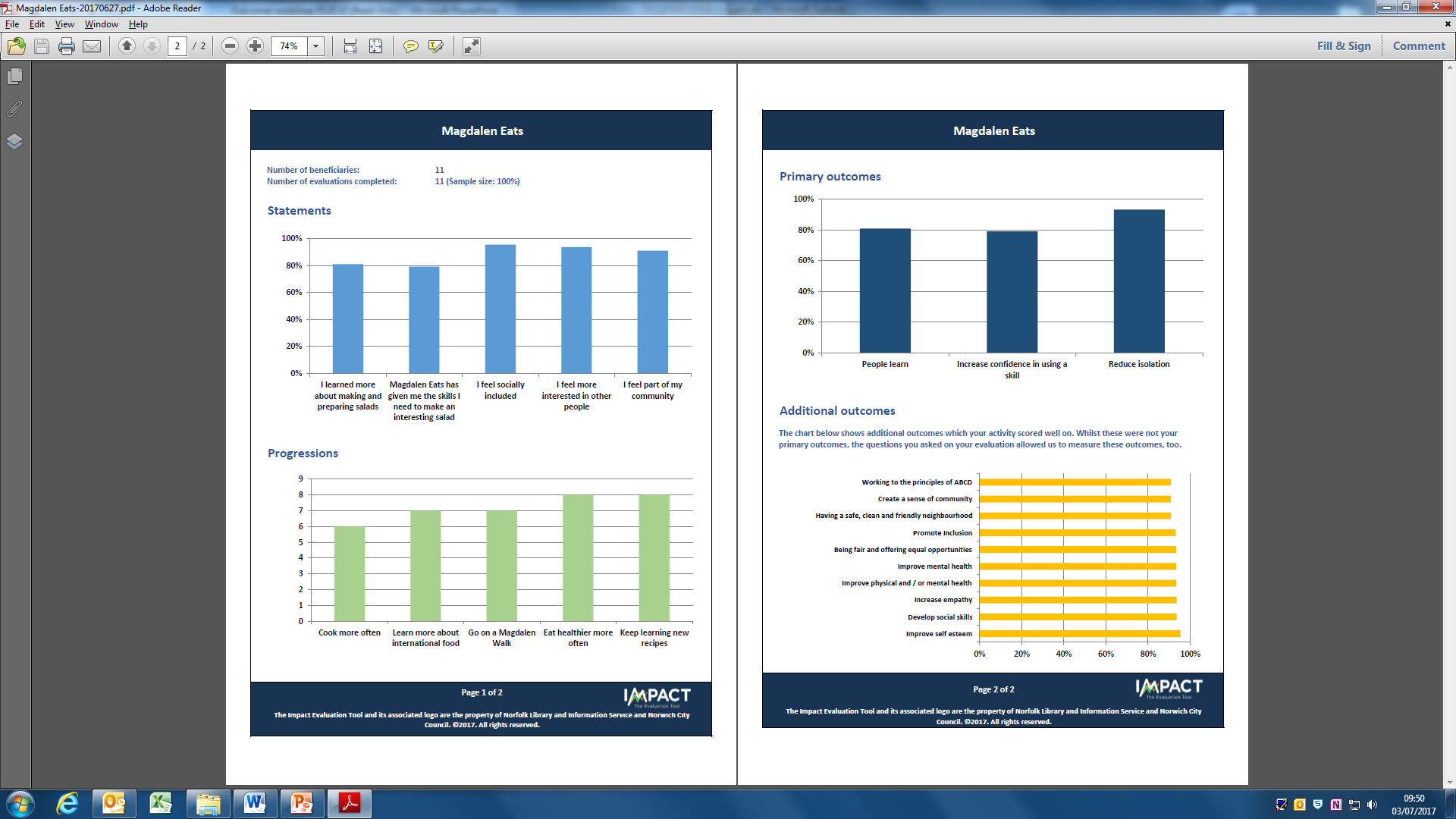